II.A    mechanika kapalinhydraulická zařízení
Vzorový příklad č. 1
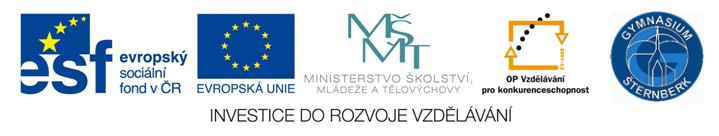 Příklad:Jakou silou působí hydraulické zařízení na velký píst o ploše 0,5 m2, jestliže na menší píst o ploše 0,01 m2 působí síla 20N?
Příklad:Jakou silou působí hydraulické zařízení na velký píst o ploše 0,5 m2, jestliže na menší píst o ploše 0,01 m2 působí síla 20N?
Podtrhněte a vypište veličiny uvedené v textu úlohy
Příklad:Jakou silou působí hydraulické zařízení na velký píst o ploše 0,5 m2, jestliže na menší píst o ploše 0,01 m2 působí síla 20N?
F1 = 20 N
S2 = 0,5 m2
S1 = 0,01 m2
F2 = ?
Příklad:Jakou silou působí hydraulické zařízení na velký píst o ploše 0,5 m2, jestliže na menší píst o ploše 0,01 m2 působí síla 20N?
F1 = 20 N
S2 = 0,5 m2
S1 = 0,01 m2
F2 = ?
Zkontrolujte jednotky u uvedených veličin a stanovte jednotku u výsledné veličiny
Příklad:Jakou silou působí hydraulické zařízení na velký píst o ploše 0,5 m2, jestliže na menší píst o ploše 0,01 m2 působí síla 20N?
F1 = 20 N
S2 = 0,5 m2
S1 = 0,01 m2
F2 = ?
Příklad:Jakou silou působí hydraulické zařízení na velký píst o ploše 0,5 m2, jestliže na menší píst o ploše 0,01 m2 působí síla 20N?
F1 = 20 N
S2 = 0,5 m2
S1 = 0,01 m2
F2 = ?
(N)
Příklad:Jakou silou působí hydraulické zařízení na velký píst o ploše 0,5 m2, jestliže na menší píst o ploše 0,01 m2 působí síla 20N?
F1 = 20 N
S2 = 0,5 m2
S1 = 0,01 m2
F2 = ?
Podtrhněte a stanovte vztah pro výpočet
(N)
Příklad:Jakou silou působí hydraulické zařízení na velký píst o ploše 0,5 m2, jestliže na menší píst o ploše 0,01 m2 působí síla 20N?
F1 = 20 N
S2 = 0,5 m2
S1 = 0,01 m2
F2 = ?
(N)
Příklad:Jakou silou působí hydraulické zařízení na velký píst o ploše 0,5 m2, jestliže na menší píst o ploše 0,01 m2 působí síla 20N?
F1 = 20 N
S2 = 0,5 m2
S1 = 0,01 m2
F2 = ?
Dosaďte  a rovnici  vypočítejte. Pozor na správné matematické postupy
(N)
Příklad:Jakou silou působí hydraulické zařízení na velký píst o ploše 0,5 m2, jestliže na menší píst o ploše 0,01 m2 působí síla 20N?
F1 = 20 N
S2 = 0,5 m2
S1 = 0,01 m2
F2 = ?
(N)
Příklad:Jakou silou působí hydraulické zařízení na velký píst o ploše 0,5 m2, jestliže na menší píst o ploše 0,01 m2 působí síla 20N?
F1 = 20 N
S2 = 0,5 m2
S1 = 0,01 m2
F2 = ?
(N)
levou stranu vypočítejte
Příklad:Jakou silou působí hydraulické zařízení na velký píst o ploše 0,5 m2, jestliže na menší píst o ploše 0,01 m2 působí síla 20N?
F1 = 20 N
S2 = 0,5 m2
S1 = 0,01 m2
F2 = ?
(N)
Příklad:Jakou silou působí hydraulické zařízení na velký píst o ploše 0,5 m2, jestliže na menší píst o ploše 0,01 m2 působí síla 20N?
F1 = 20 N
S2 = 0,5 m2
S1 = 0,01 m2
F2 = ?
(N)
obě strany rovnice vynásobte 0,5
Příklad:Jakou silou působí hydraulické zařízení na velký píst o ploše 0,5 m2, jestliže na menší píst o ploše 0,01 m2 působí síla 20N?
F1 = 20 N
S2 = 0,5 m2
S1 = 0,01 m2
F2 = ?
/ * 0,5
(N)
Příklad:Jakou silou působí hydraulické zařízení na velký píst o ploše 0,5 m2, jestliže na menší píst o ploše 0,01 m2 působí síla 20N?
F1 = 20 N
S2 = 0,5 m2
S1 = 0,01 m2
F2 = ?
/ * 0,5
1000 = F2
(N)
Příklad:Jakou silou působí hydraulické zařízení na velký píst o ploše 0,5 m2, jestliže na menší píst o ploše 0,01 m2 působí síla 20N?
F1 = 20 N
S2 = 0,5 m2
S1 = 0,01 m2
F2 = ?
/ * 0,5
1000 = F2
(N)
strany vyměňte
Příklad:Jakou silou působí hydraulické zařízení na velký píst o ploše 0,5 m2, jestliže na menší píst o ploše 0,01 m2 působí síla 20N?
F1 = 20 N
S2 = 0,5 m2
S1 = 0,01 m2
F2 = ?
/ * 0,5
1000 = F2
(N)
Příklad:Jakou silou působí hydraulické zařízení na velký píst o ploše 0,5 m2, jestliže na menší píst o ploše 0,01 m2 působí síla 20N?
F1 = 20 N
S2 = 0,5 m2
S1 = 0,01 m2
F2 = ?
/ * 0,5
1000 = F2
(N)
Doplňte správnou jednotku a napište  slovní odpověď.
Příklad:Jakou silou působí hydraulické zařízení na velký píst o ploše 0,5 m2, jestliže na menší píst o ploše 0,01 m2 působí síla 20N?
F1 = 20 N
S2 = 0,5 m2
S1 = 0,01 m2
F2 = ?
/ * 0,5
1000 = F2
(N)
N
Na velký píst působí síla 1000 N.